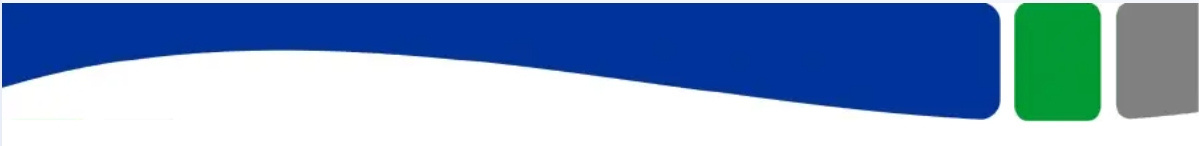 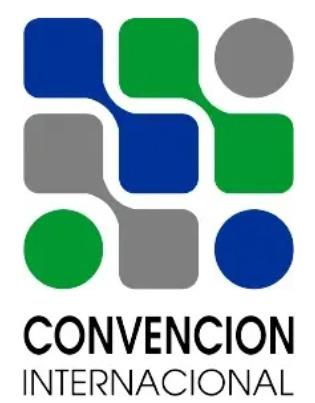 I SIMPOSIO INTERNACIONAL DE DESARROLLO HUMANO, EQUIDAD Y JUSTICIA SOCIAL
2021
EL DESEMPEÑO PROFESIONAL DEL DOCENTE DE INGLÉS CON FINES TURÍSTICOS DESDE LA EDUCACIÓN AVANZADA
UCLV
Lic. Diamelys Perdomo Pérez
1. INTRODUCCION (OBJETIVOS)
3. RESULTADOS Y DISCUSION
Con la consolidación del destino Cuba en el mercado internacional, el Ministerio de Turismo garantiza el proceso de preparación y capacitación del capital humano que sostendrá la calidad del servicio. Lógicamente, este proceso contempla la enseñanza de una lengua extranjera tan globalizada como el inglés. Consecuentemente, se subraya el papel de los docentes de inglés en el sistema de turismo, quienes influyen en el desarrollo del proceso de enseñanza-aprendizaje. Sin embargo, enseñar inglés con fines turísticos implica superar ciertos desafíos, vinculados no solo con la individualidad del estudiante o el contexto, sino también con el propio trabajo docente-metodológico. Entonces, se parte de principios planteados por la Educación Avanzada, teoría que contribuye al mejoramiento profesional y humano, con el objetivo de: caracterizar el desempeño profesional del docente de inglés con fines turísticos en Cuba.
Propuesta de definición de desempeño profesional del docente de inglés con fines turísticos, sustentada en la Educación Avanzada: proceso que conjuga la práctica educativa y pedagógica con las gestiones, acciones e investigaciones que emprende el profesor para, por ejemplo, activar efectivamente al alumno en el proceso de enseñanza-aprendizaje, mediante la motivación y la autonomía, a partir de, no solo lo que debe y sabe hacer, sino también del interés resultado del amor a la profesión y del compromiso social para el cumplimiento de los objetivos. 
Propuesta de un sistema de competencias profesionales luego de valorar las regularidades y los objetivos teóricos-metodológicos de la enseñanza del inglés con fines turísticos en el mundo y Cuba:
Competencia comunicativa-metodológica
Competencia didáctica-intercultural
Competencia entendimiento individual-institucional y social
Competencia auto-aprendizaje-investigativo
Competencia TIC
2. METODOLOGIA
Se emplearon los siguientes métodos teóricos:
Histórico-lógico: para profundizar en la evolución y desarrollo del desempeño profesional del docente desde la Educación Avanzada.
Sistematización: para constatar la relación entre los referentes y facilitar la determinación de las regularidades del desempeño profesional del docente del inglés con fines turísticos.
Analítico-sintético: para la búsqueda y re-elaboración de definiciones.
Análisis documental: para obtener información necesaria sobre documentos normativos y resoluciones.
4. CONCLUSIONES
Se integraron conceptos fundamentales y se destacaron retos en el desempeño profesional de estos docentes, allanando el camino hacia el diseño de nuevas acciones de superación que contribuyan a su mejoramiento profesional y humano.
5. REFERENCIAS BIBLIOGRÁFICAS
Añorga Morales, J. Proceso de mejoramiento profesional y humano. Universidad de Ciencias Pedagógicas. La Habana; 2006.
Ministerio de Turismo. Resolución No. 21. La Habana; 2015.
Ministerio de Turismo. Resolución No. 9. La Habana; 2015.
Añorga Morales, J. Desde la utopía a la realidad, algunos mitos y fantasías, al cabo de 35 años de la Educación Avanzada. Universidad de Ciencias Pedagógicas. La Habana; 2017.
Añorga Morales, J. Las competencias desde la teoría de la Educación Avanzada. Universidad de Ciencias Pedagógicas. La Habana; 2015.
Chirino Ramos, Pérez Álvarez F. Informe de Resultado de Investigación. Caracterización del desempeño profesional del docente de preuniversitario. 2007. Disponible en: www.revtecnologia.sld.cu/index.php/tec/rt/printerFriendly/36/117
Addine, F. La profesionalización del maestro desde sus funciones fundamentales. Algunos aportes para su comprensión. La Habana: Ciencia y Técnica; 2003.
Di Vora, Mercedes. El desempeño del maestro y su evaluación. La Habana: Editorial Pueblo y Educación; 2004.
Villamizar, S. Referentes históricos del desempeño profesional. Caso de estudio de los maestros que enseñan en la educación básica primaria en Colombia. Revista Universidad y Sociedad. 2015; 91-96.
Puig Delgado, M. Consideraciones sobre el desempeño profesional del profesor. Revista Cubana de Enfermería. 2016; 433-441.
Páez Pérez, V. El profesor de idiomas: sus cualidades y competencias. Revista Comunicación. 2001.
Acosta Coutín, G. El enfoque comunicativo y el desempeño profesional del profesor de inglés en formación. EduSol. 2007; 15-27.
Estrada, L. La evaluación de las competencias generales en el desarrollo profesional de los docentes de lenguas extranjeras. Íkala. 2009; 153-180.
Cárdenas, M. El desarrollo profesional de los docentes de inglés en ejercicio: algunas consideraciones conceptuales para Colombia. Folios. 2010; 49-68.
James, P. Teachers in action: Tasks for in-service language teacher education and development. Cambridge: Cambridge University Press; 2001.
Richard & Farrel. Professional development for language teachers. Cambridge: Cambridge University Press; 2005.
Martínez, R. Competencias TIC de los docentes de las escuelas de Hotelería y Turismo cubanas. Revista Universidad y Sociedad. 2016; 63-69.
Varela Méndez, R. Hacia una caracterización del inglés para Fines Específicos (Turismo). Didáctica (Lengua y Literatura). 2007; 19: 327-345.
Hutchinson & Waters. English for specific purposes. Cambridge Language Teaching Library. Cambridge; 1987
AGRADECIMIENTOS Y CONTACTO
Departamento de Idiomas de la Escuela Ramal del Ministerio de Turismo. 
Correo: diamelyspp@nauta.cu
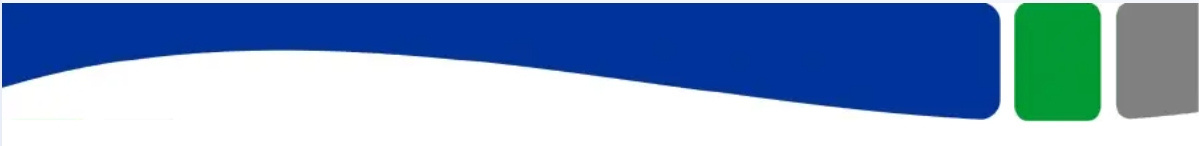